Unidade 4
Aparello excretor
Aparello excretor
10. A excreción
Diferenza entre aparello excretor e urinario.
Órganos excretores
Estrutura do aparello urinario
Riles
Estrutura do ril
Estrutura da unidade funcional do ril: nefrona
Diferencia entre a uretra masculina e a femenina
Aparello urinario
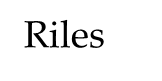 Nefrona
Que é a urina?
Proceso de formación da urina
Filtración glomerular
Reabsorción tubular
Secreción tubular
11. Enfermidades do sistema urinario. Hábitos saudables
Cistite
Cálculo renal
Cólico nefrítico
Insuficiencia renal
Hábitos saudables
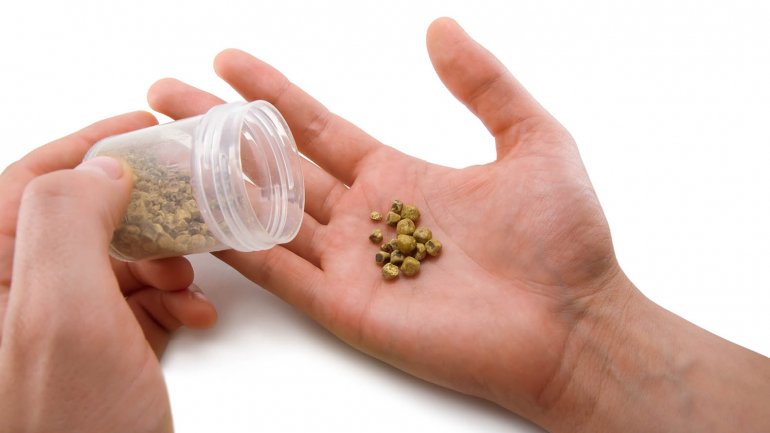 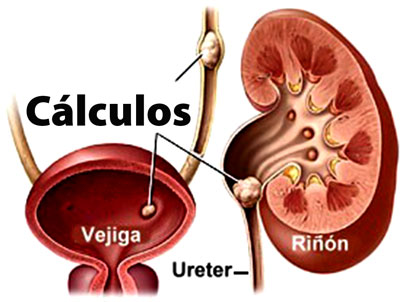 Cálculo renal
Hemodiálisis
Páx75: 25
Páx 77: 30,31
Páx 78: 37